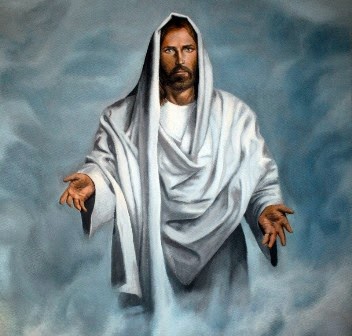 THE VOICE OF THE MASTERPart I
Text: Exodus 34:1-24
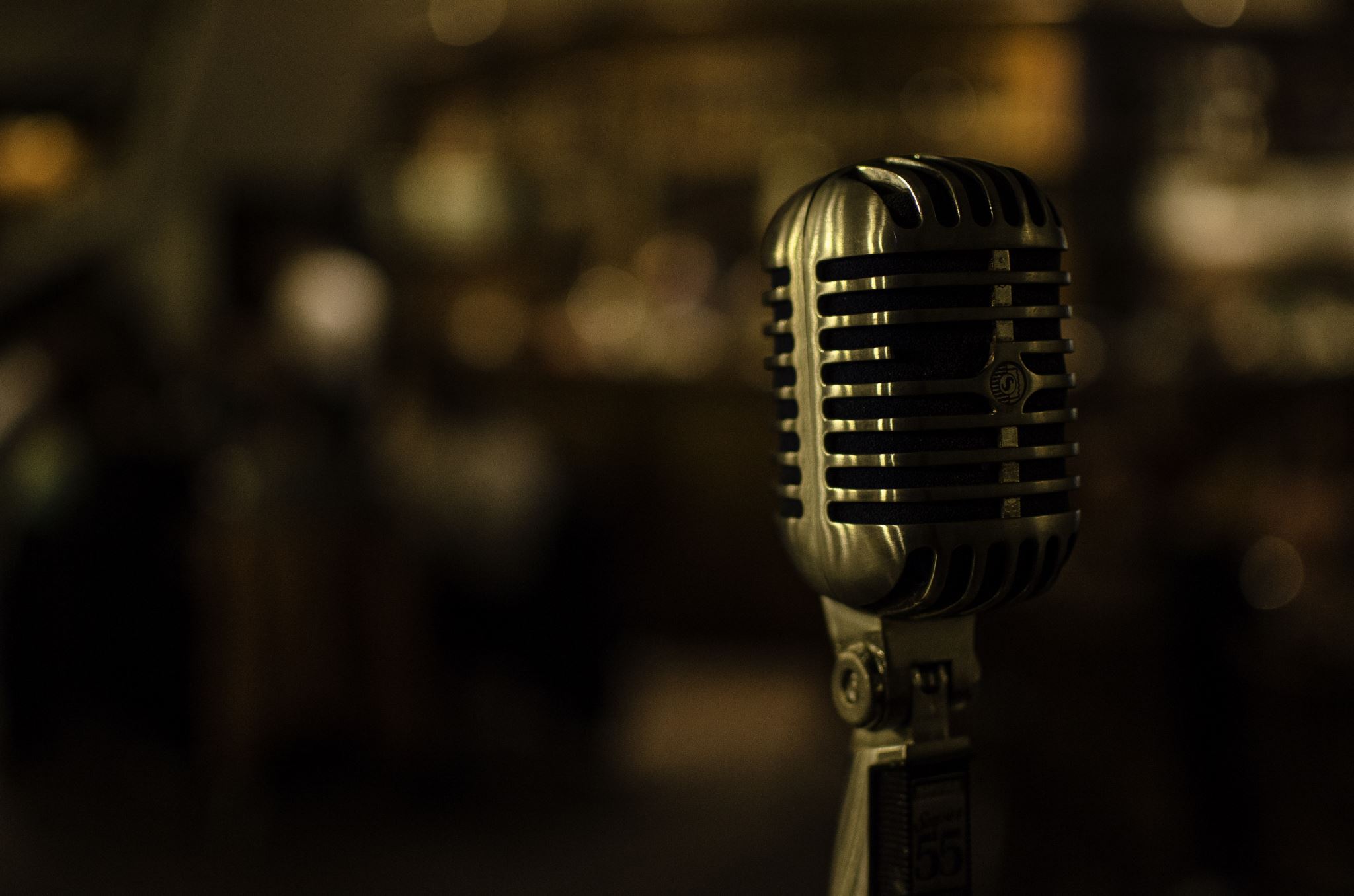 THE VOICE OF THE MASTER - Part 1
“He who has an ear, let him hear what the Spirit says to the churches.”

Revelation 2:7, 11,17, 29, 3:6,13,22
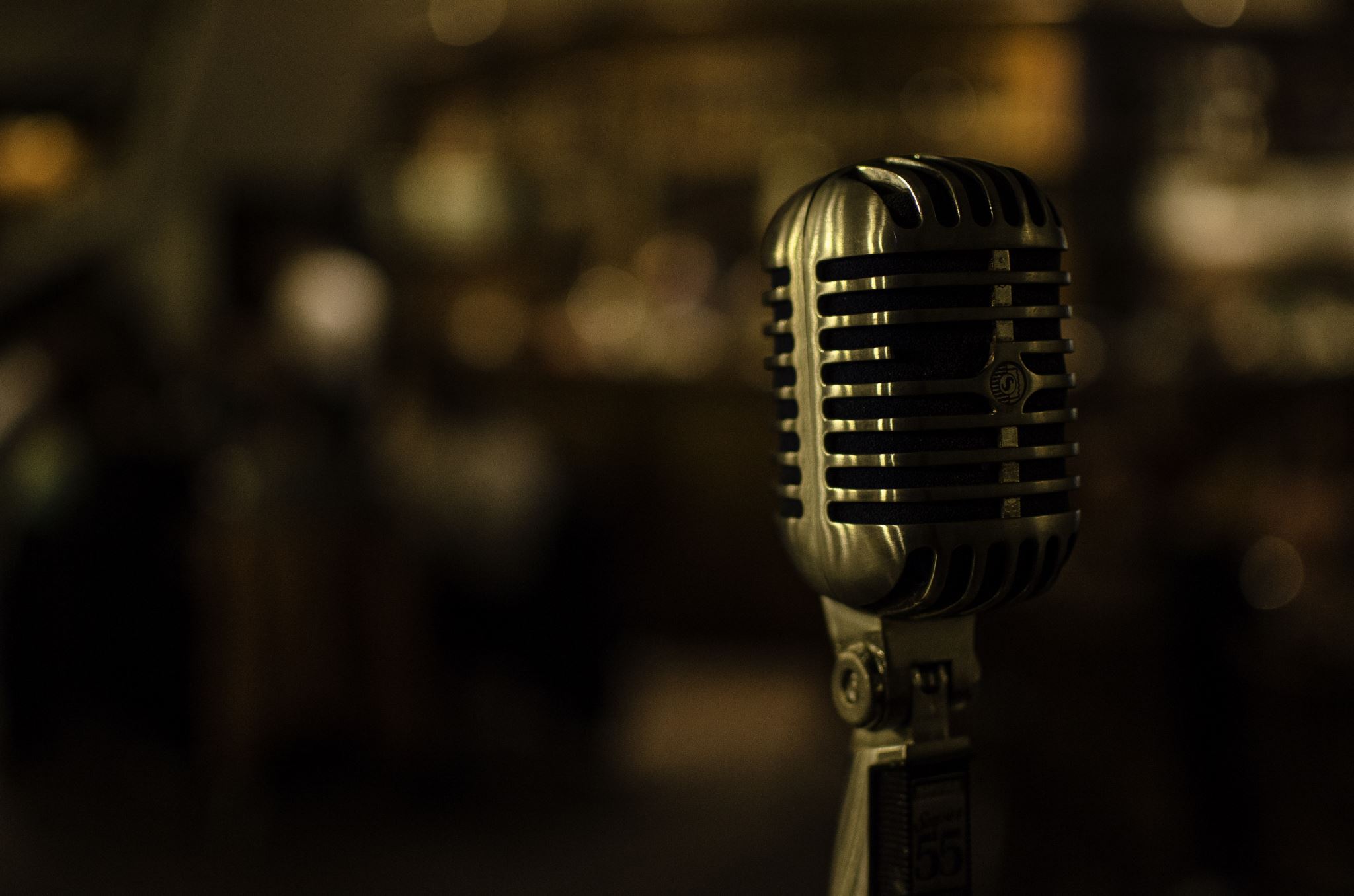 “Listen to me, you islands; hear this you distant nations: Before I was born the LORD called me; from my birth he has made mention of my name.
6. He says: Is it too small a thing for you to be my servant to restore the tribes of Jacob and bring back those of Israel I have kept. I will also make you a light for the Gentiles, that you may bring my salvation to the ends of the earth.”
			           Isaiah 49:1,6
THE VOICE OF THE MASTER - Part 1
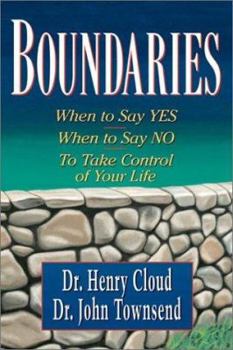 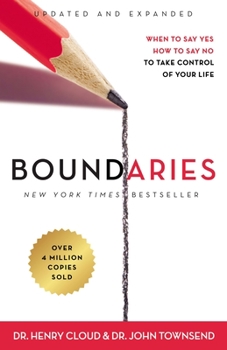 THE VOICE OF THE MASTER - Part 1
“Just as homeowners set physical property lines around their land, we need to set mental, physical, emotional, and spiritual boundaries for our lives to help us distinguish what is our responsibility and what is not. The inability to set appropriate boundaries at appropriate times with the appropriate people can be very destructive.”
Dr. Henry Cloud & Dr. John Townsend
“Boundaries” 
Zondervan, 1995, p. 7
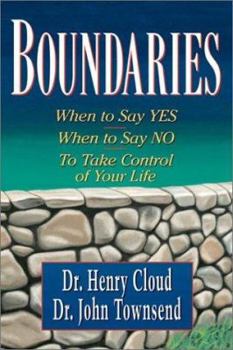 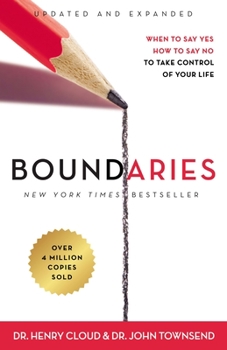 THE VOICE OF THE MASTER - Part 1
So the problem is 
not always that BOUNDARIES ARE NOT SET – 
it is due to the fact that BOUNDARIES ARE NOT RESPECTED
and those who break them are not punished.
THE VOICE OF THE MASTER - Part 1
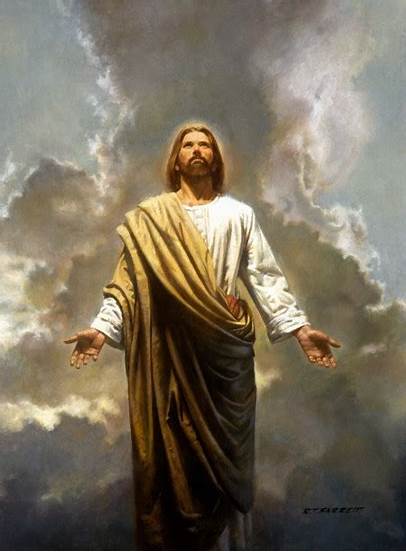 Even though the Lord is
 “slow to anger, abounding in love . . . forgiving wickedness, rebellion and sin” 
	         Exodus 34:6,7

He also does not leave the guilty unpunished 	          (Exodus 34:7)
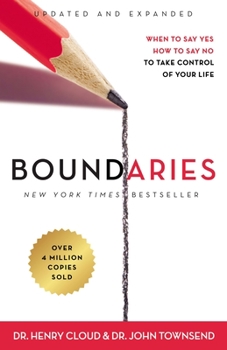 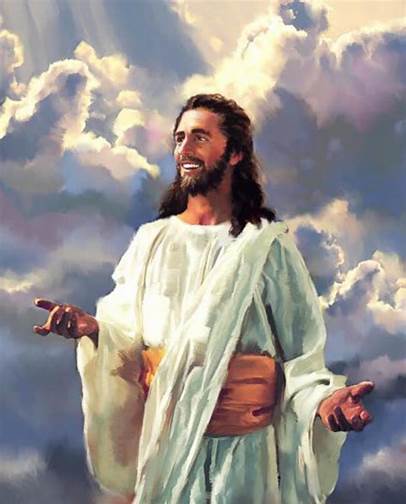 II. BECAUSE HE SETS COMMANDING DIRECTIONS(Exodus 34:10-17)
“I am making a covenant with you.”
		        Exodus 34:10
THE VOICE OF THE MASTER - Part 1
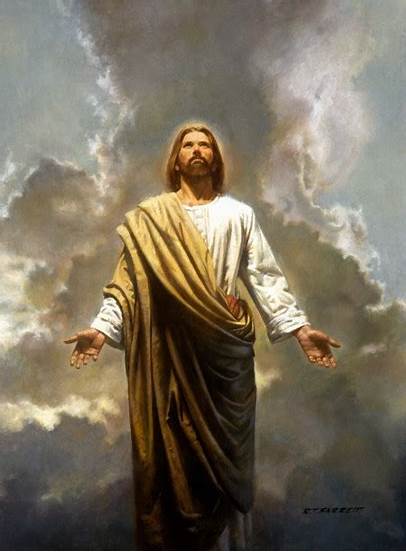 THE IDOLS HAD TO GO. 
THE TREATIES HAD TO BE NULLIFIED.
THE MIXED MARRIAGES HAD TO END.
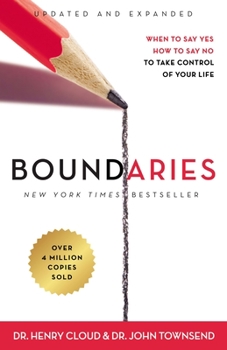 III. BECAUSE HE SETS REDEEMING CELEBRATIONS(Exodus 34:18-24)
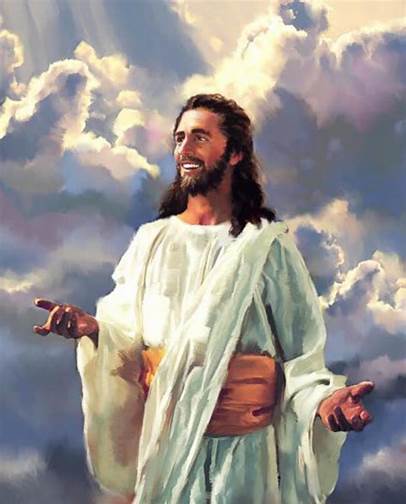 III. BECAUSE HE SETS REDEEMING CELEBRATIONS(Exodus 34:18-24)
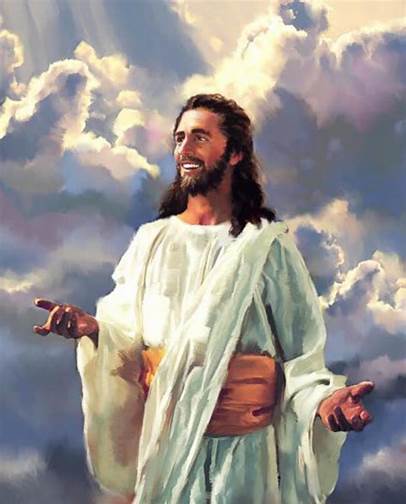 III. BECAUSE HE SETS REDEEMING CELEBRATIONS(Exodus 34:18-24)
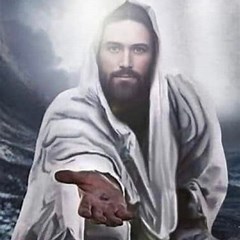 The Jewish celebrations all centre around victories over difficult situations.
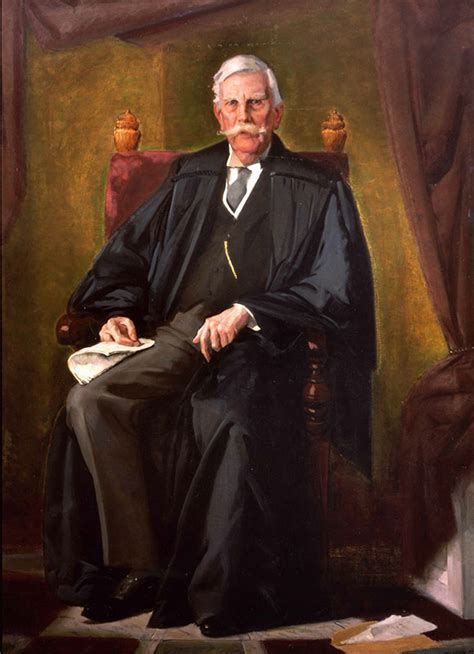 III. BECAUSE HE SETS REDEEMING CELEBRATIONS(Exodus 34:18-24)
“I might have entered the ministry if certain clergymen I knew had not looked and acted so much like undertakers.”
 
Oliver Wendell Holmes, Jr., 
U.S. Supreme Court for 30 years